Introductory Business Statistics
LESSON 1
Data, Sampling, 
and Variation in Data 
and Sampling
Access for free at https://openstax.org/books/introductory-business-statistics/pages/1-introduction
LESSON 1
Data may come from a population or from a sample.
Lowercase letters like 𝑥 or 𝑦 generally are used to represent data values.
Access for free at https://openstax.org/books/introductory-business-statistics/pages/1-introduction
LESSON 1
Most data can be put into the following categories:
A Qualitative
B Quantitative
Qualitative data are the result of categorizing or describing attributes of a population. Qualitative data are also often called categorical data. Hair color, blood type, ethnic group, the car a person drives, and the street a person lives on are examples of qualitative(categorical) data. Qualitative(categorical) data are generally described by words or letters. For instance, hair color might be black, dark brown, light brown, blonde, gray, or red. Blood type might be AB+, O-, or B+. Researchers often prefer to use quantitative data over qualitative(categorical) data because it lends itself more easily to mathematical analysis. For example, it does not make sense to find an average hair color or blood type.
Quantitative data are always numbers. Quantitative data are the result of counting or measuring attributes of a population. Amount of money, pulse rate, weight, number of people living in your town, and number of students who take statistics are examples of quantitative data. Quantitative data may be either discrete or continuous. All data that are the result of counting are called quantitative discrete data. These data take on only certain numerical values. If you count the number of phone calls you receive for each day of the week, you might get values such as zero, one, two, or three.
Access for free at https://openstax.org/books/introductory-business-statistics/pages/1-introduction
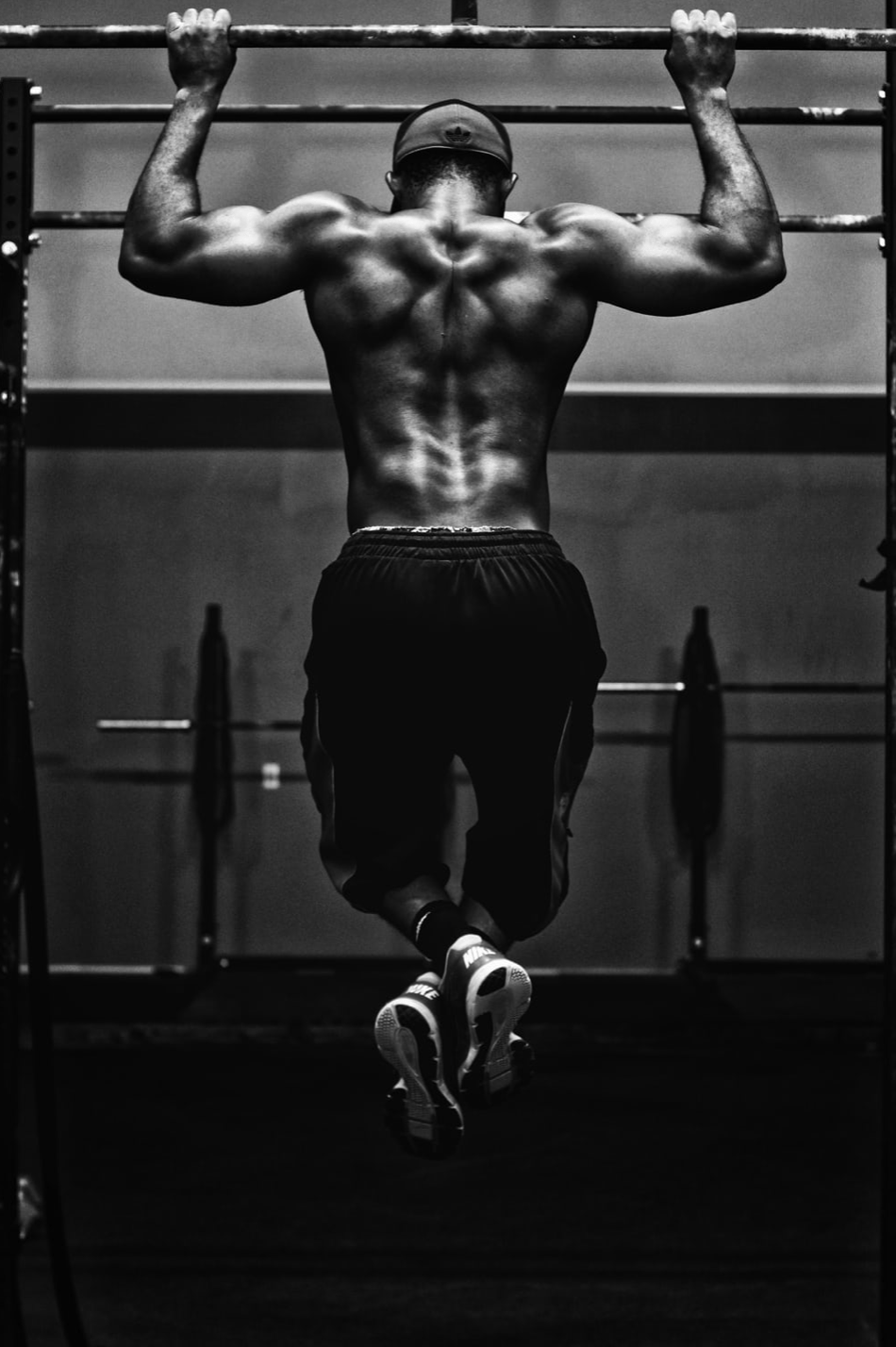 LESSON 1
Try it yourself
The data are the number of machines in a gym. You sample five gyms. One gym has 12 machines, one gym has 15 machines, one gym has ten machines, one gym has 22 machines, and the other gym has 20 machines. What type of data is this?
A Qualitative  or  B Quantitative
Access for free at https://openstax.org/books/introductory-business-statistics/pages/1-introduction
That’s all for today’s lesson.
Holmes, A., Illowsky, B., & Dean S. (2017). Introductory Business Statistics. Houston, Texas: OpenStax. 
Retrieved from https://openstax.org/books/introductory-business-statistics/pages/1-introduction
Access for free at https://openstax.org/books/introductory-business-statistics/pages/1-introduction